25 Reasons to  Love Autumn
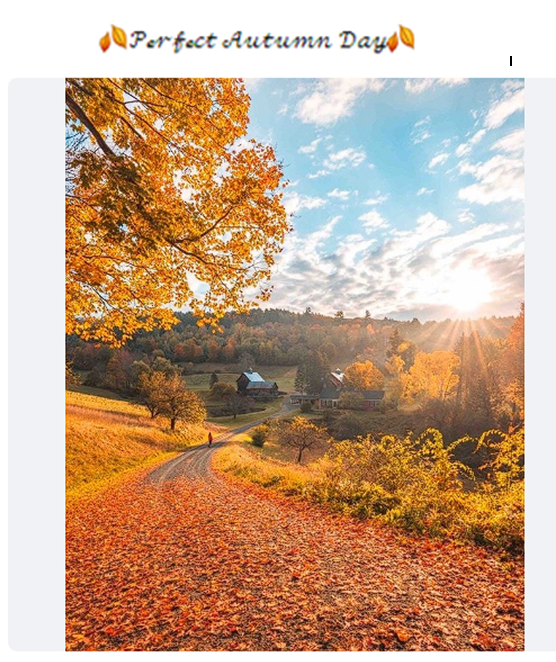 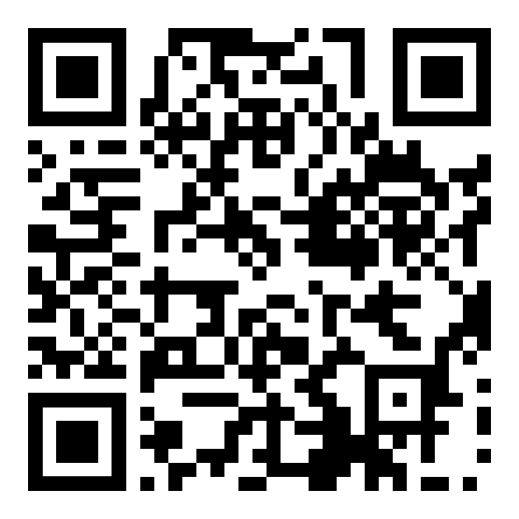 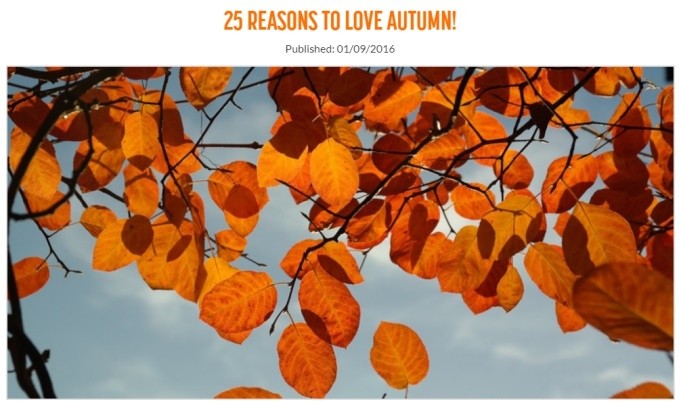 Padlet
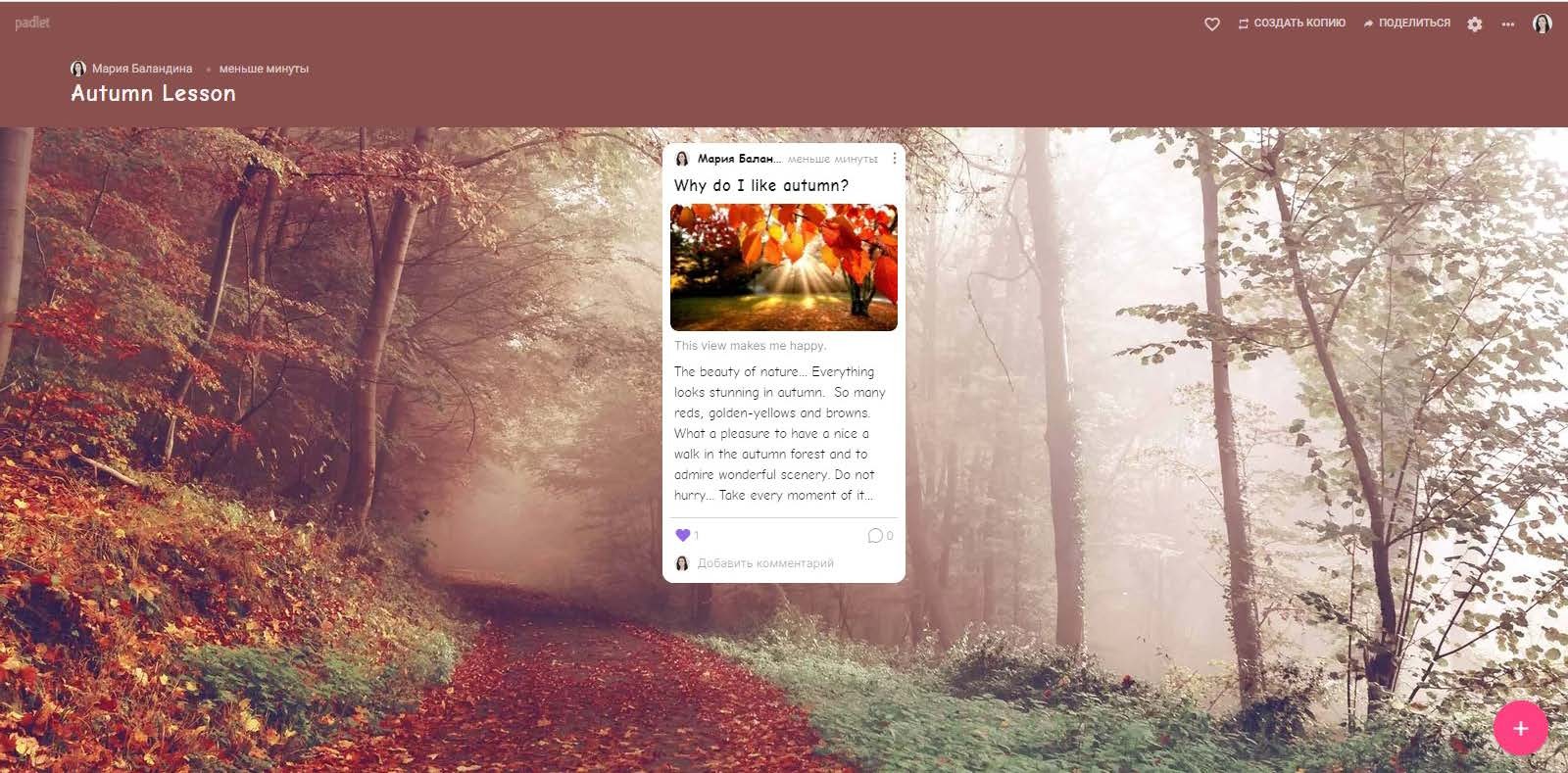